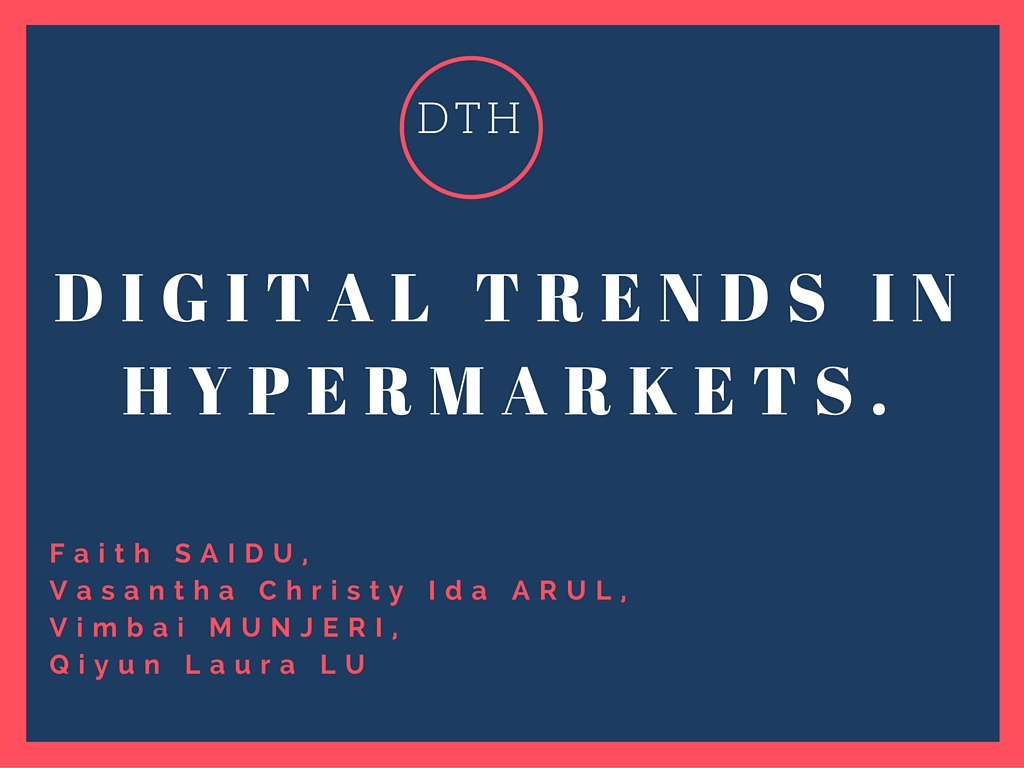 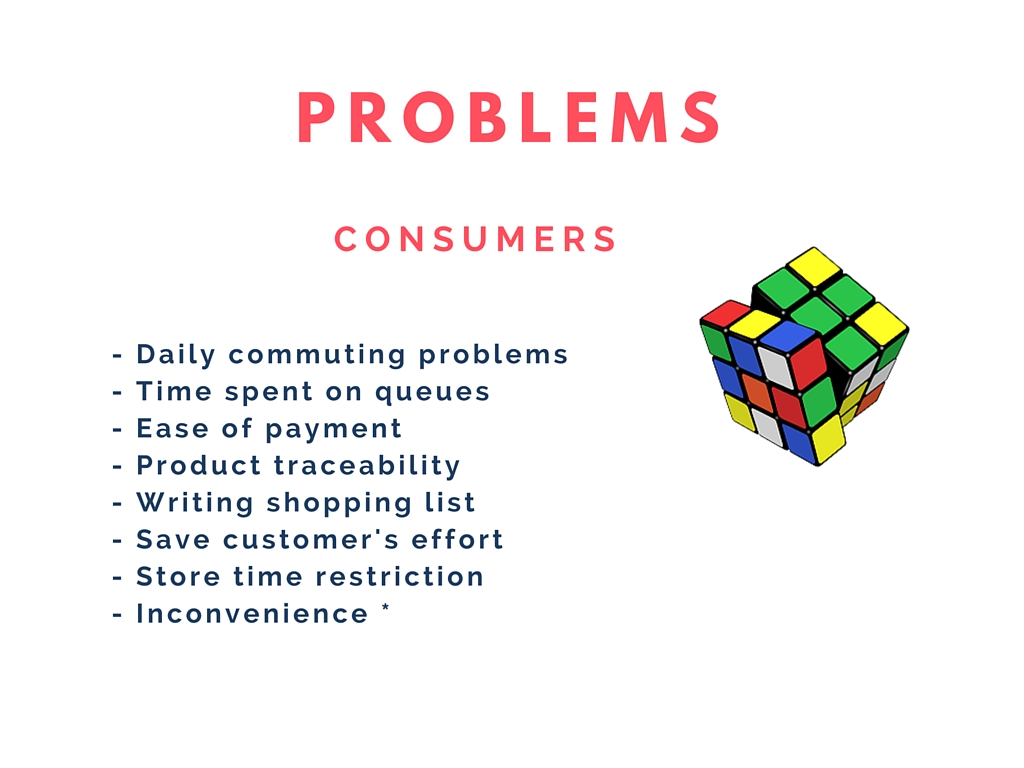 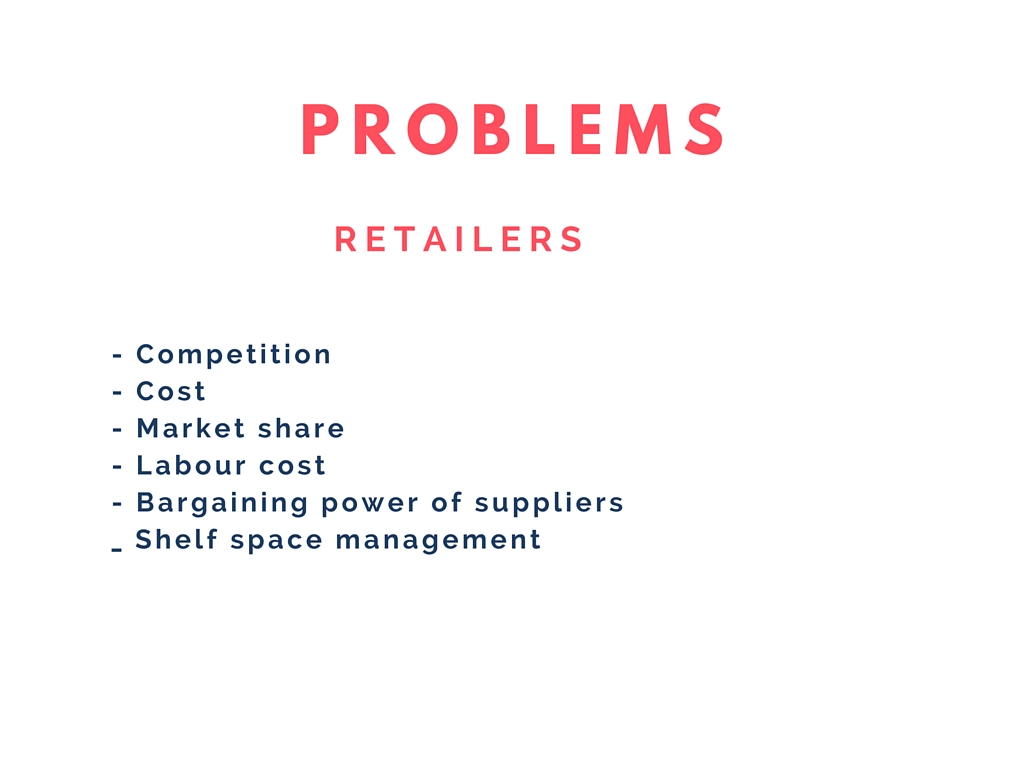 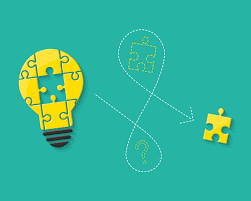 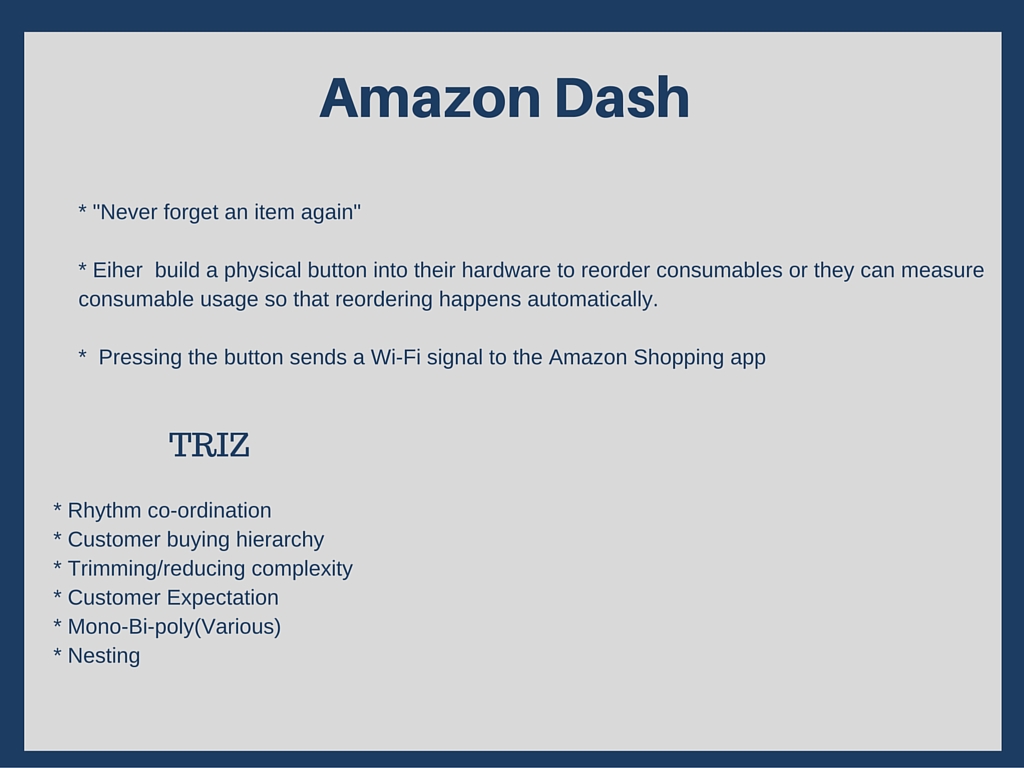 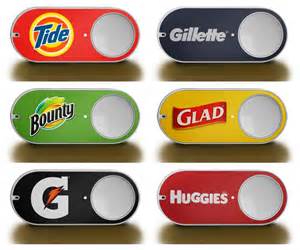 https://www.youtube.com/watch?v=EHMXXOB6qPA
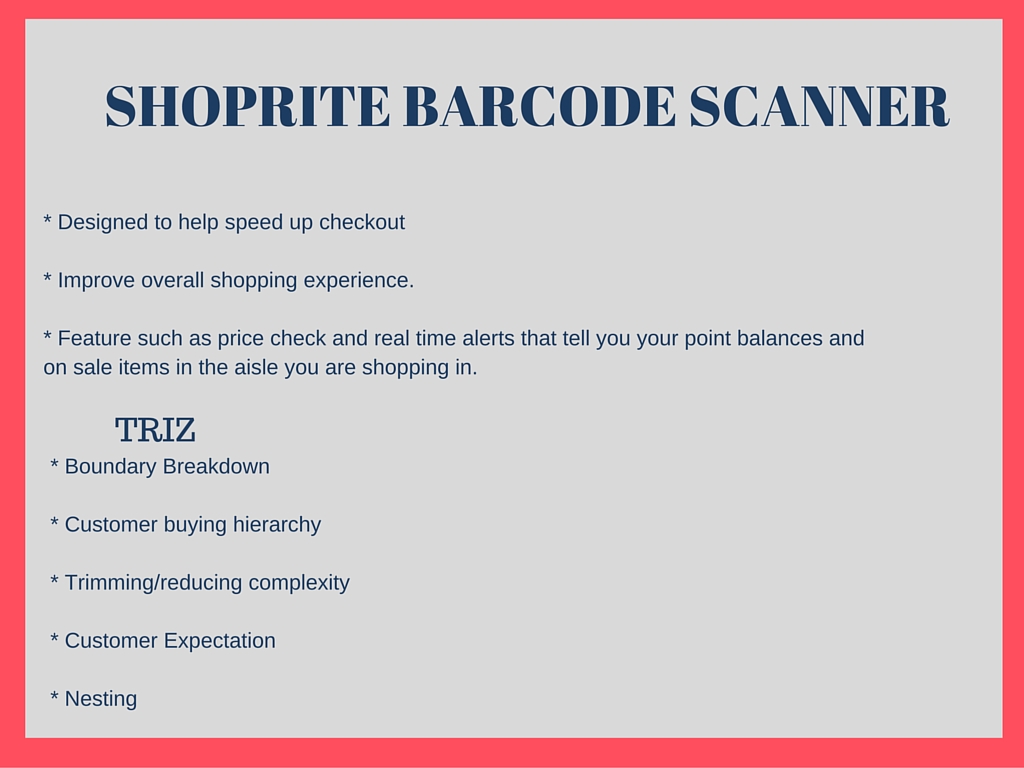 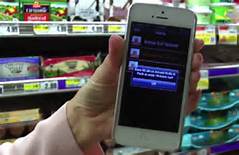 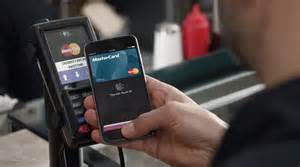 https://www.youtube.com/watch?v=09xpd2Y619Q
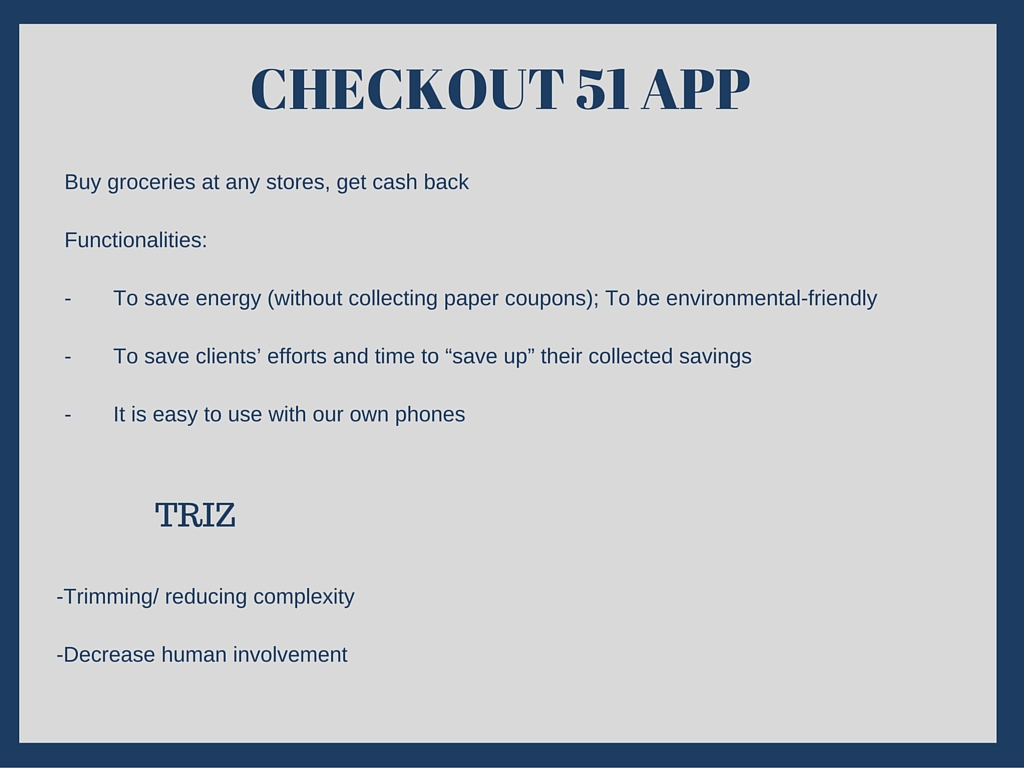 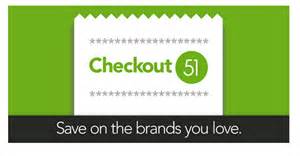 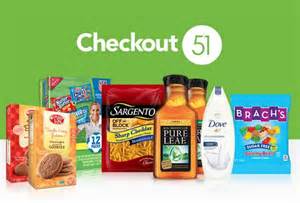 https://www.youtube.com/watch?v=Ev36MkWCEw0
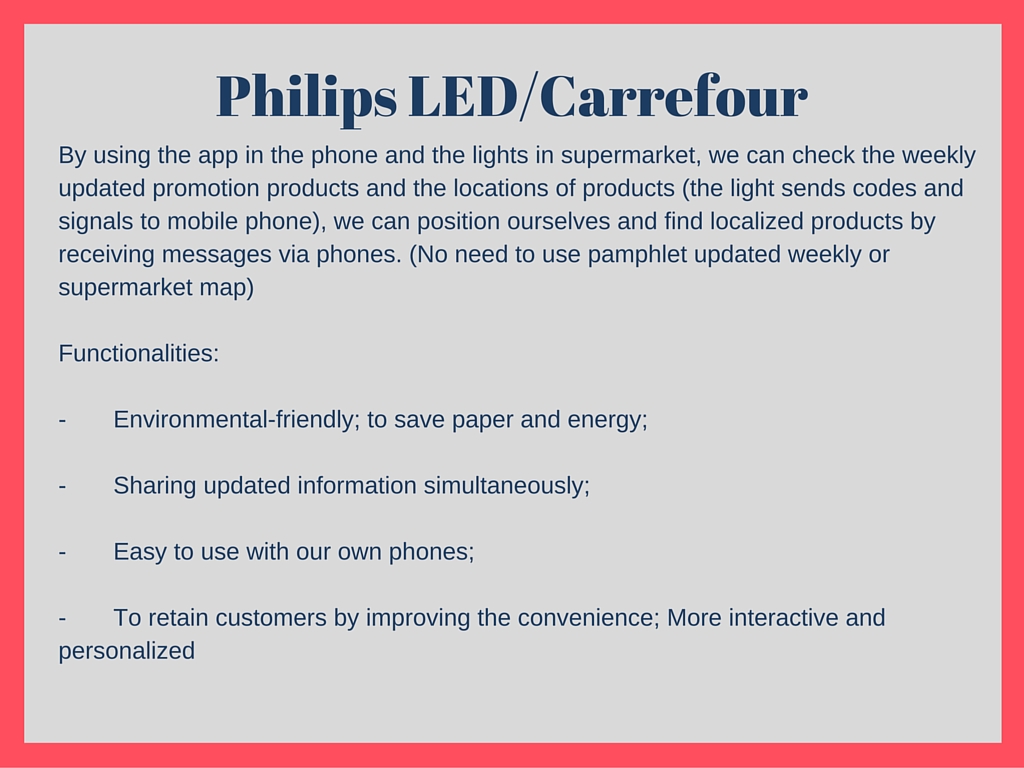 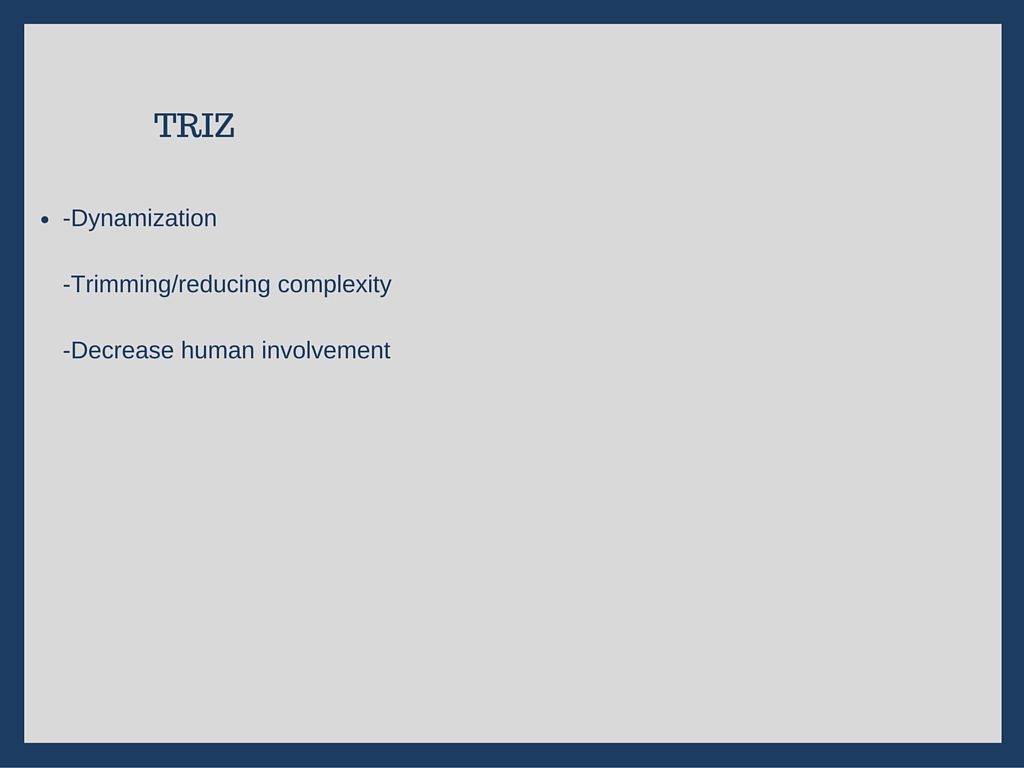 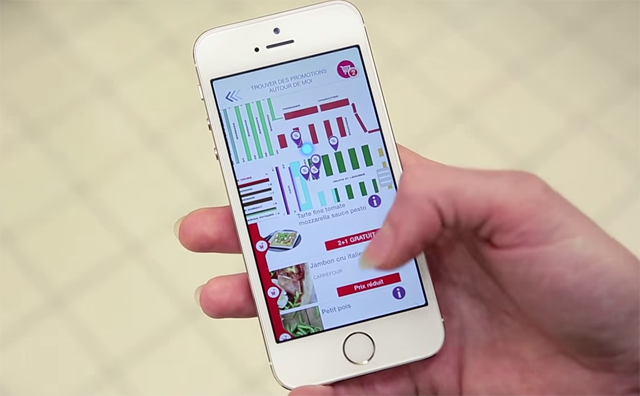 https://www.youtube.com/watch?v=uQw-o6bjrec
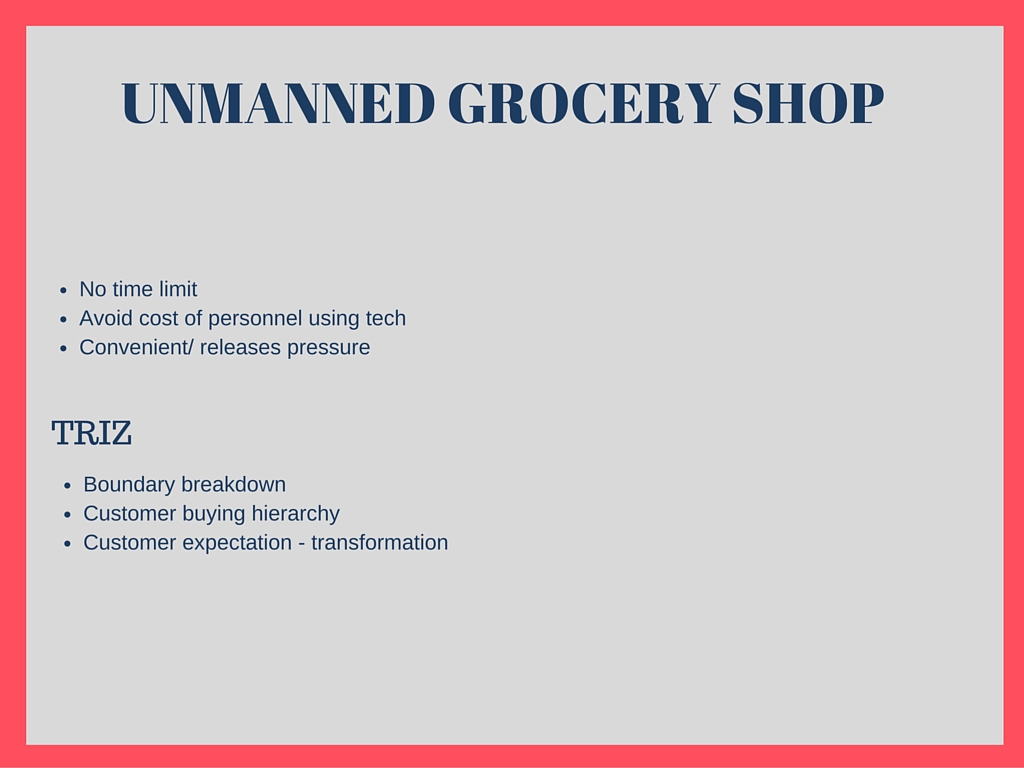 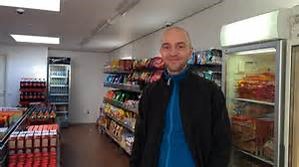 https://www.youtube.com/watch?v=ShNL3oU4Mi0
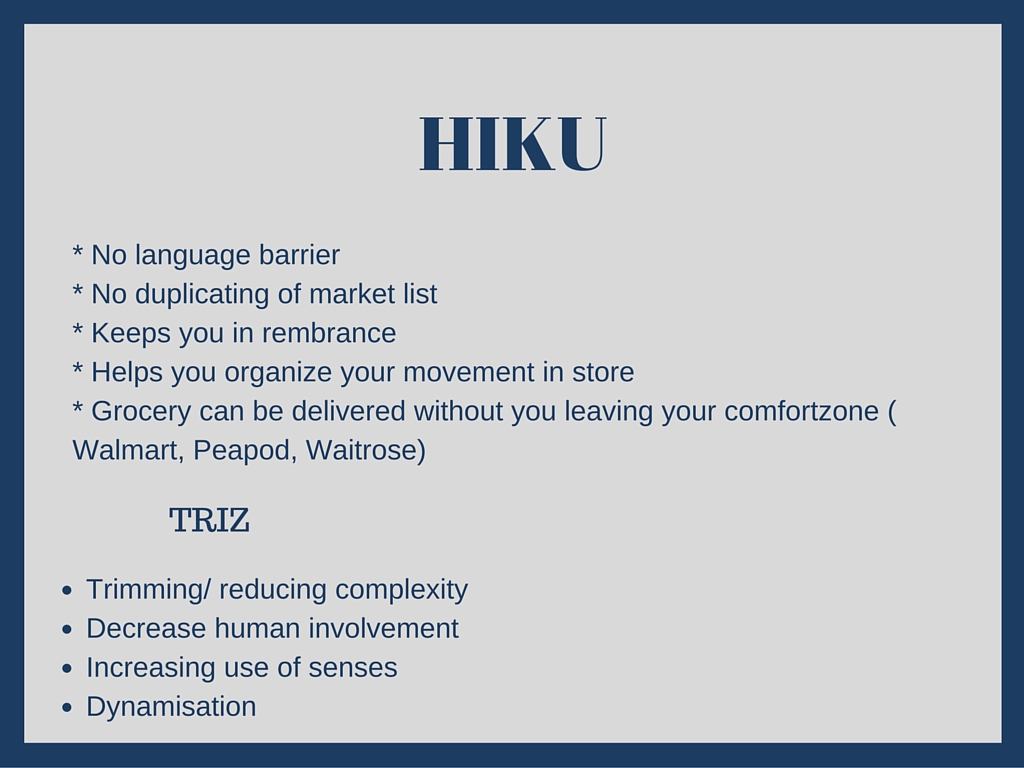 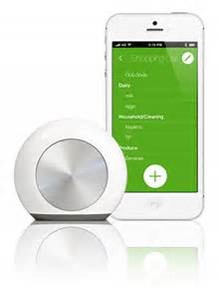 http://www.theverge.com/2015/11/4/9667462/hiku-button-grocery-list-ordering-shopping-walmart
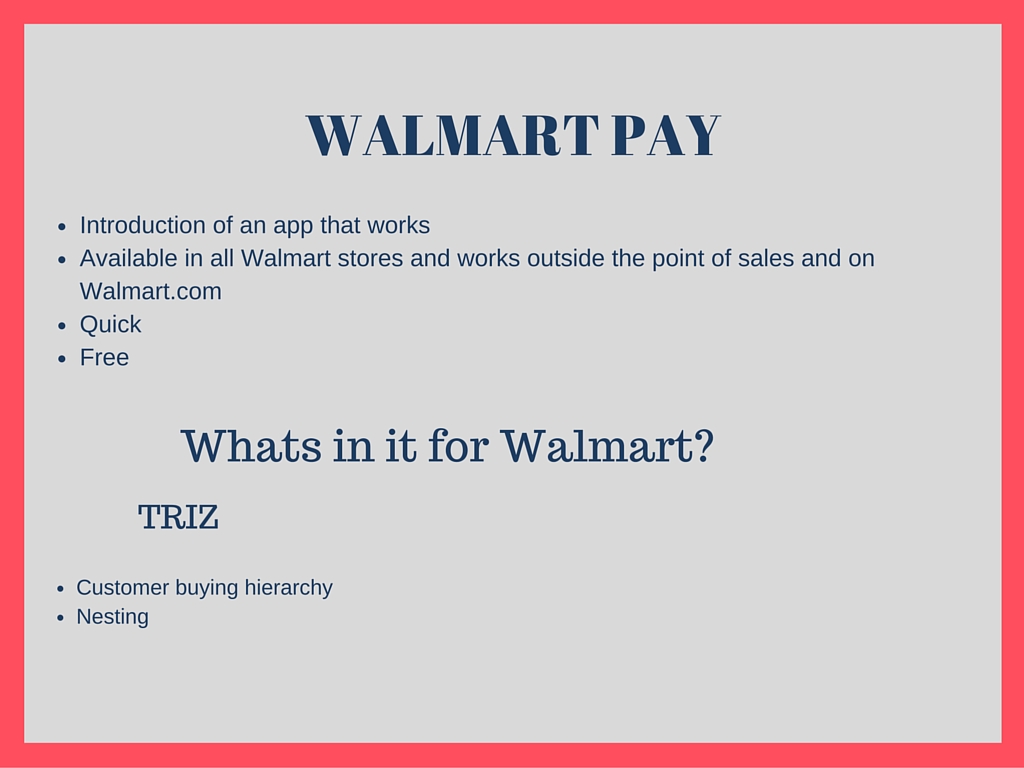 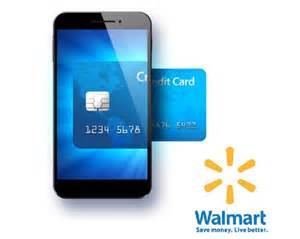 https://www.youtube.com/watch?v=x0RL1M244VM
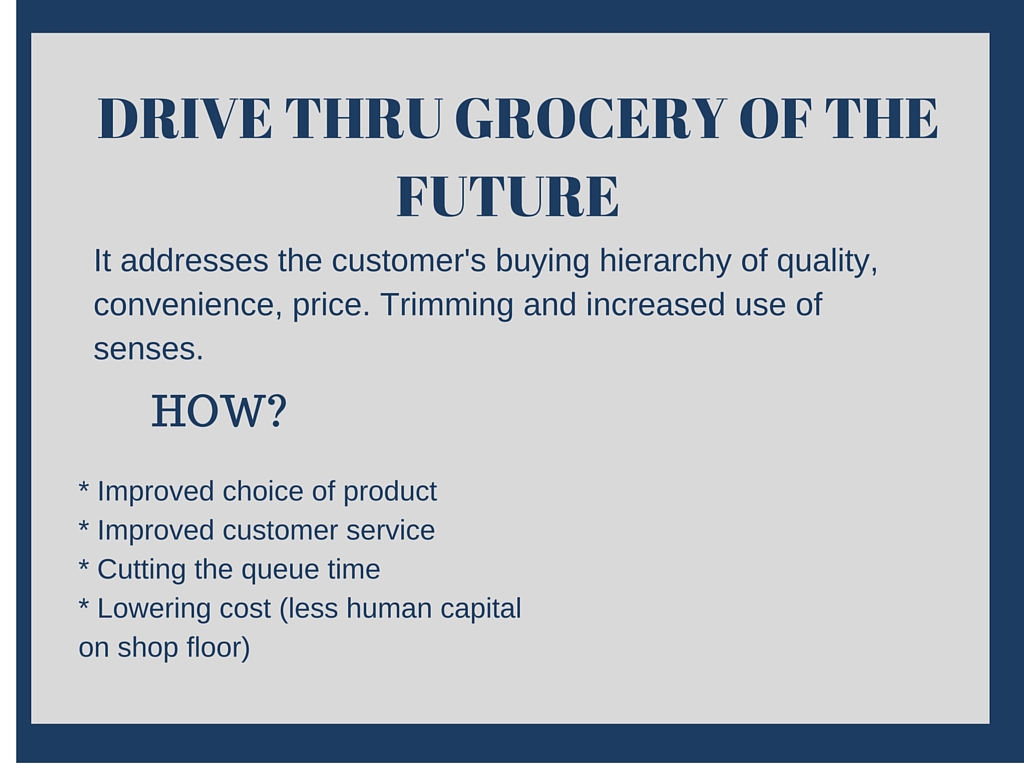 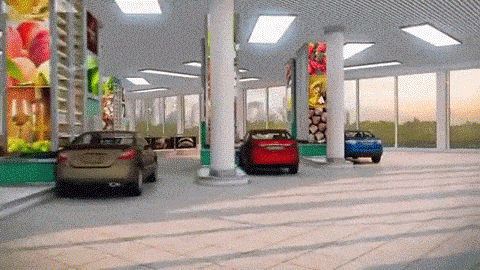 https://www.youtube.com/watch?v=4gy44ax2Ylg
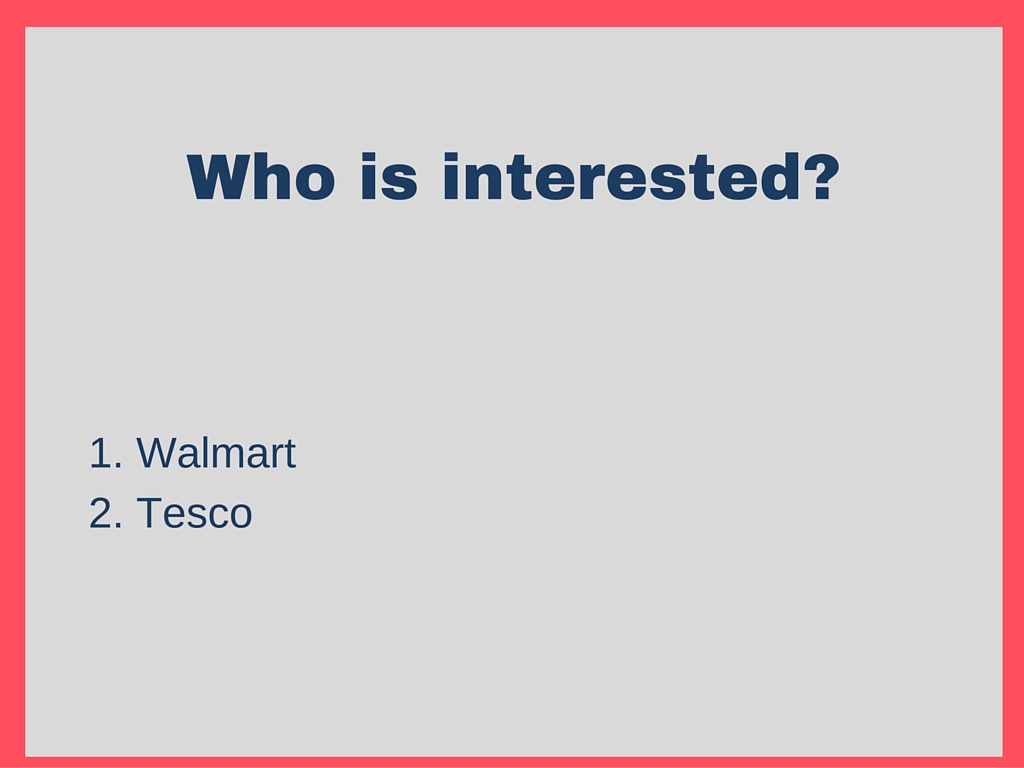 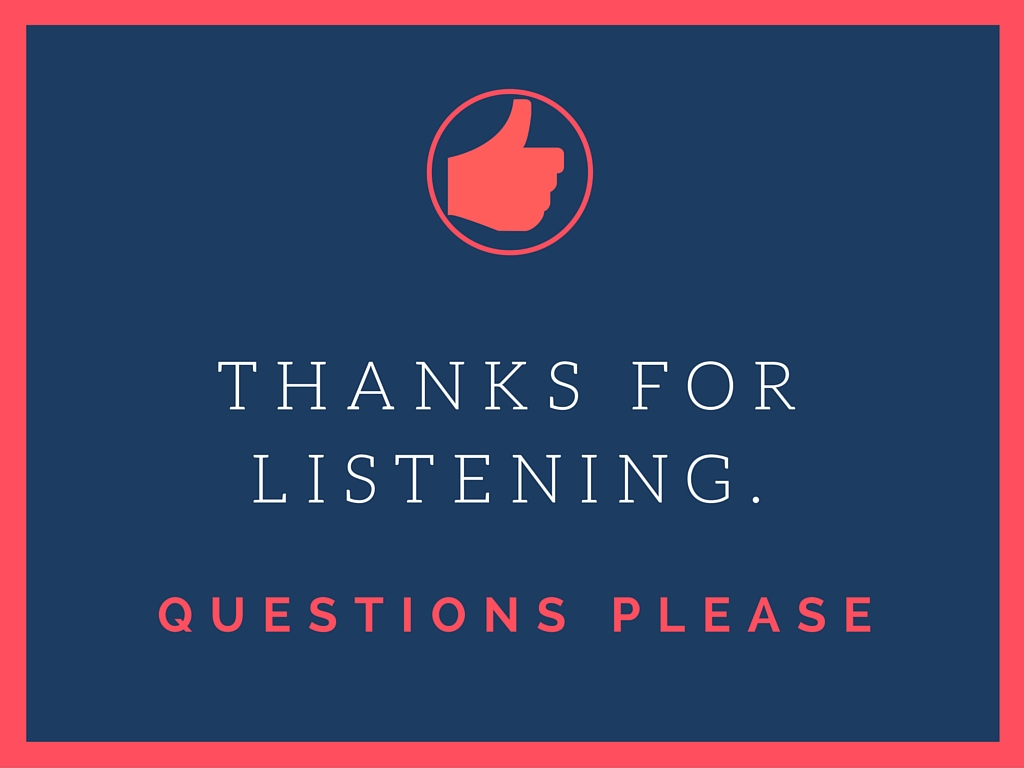